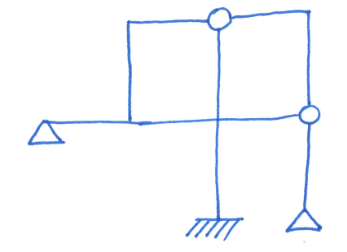 BD003 – základní soustava
Martinásek Josef
VUT, FAST
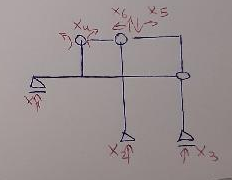 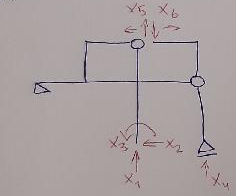 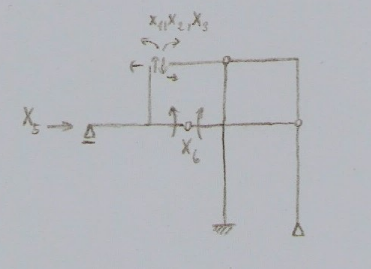 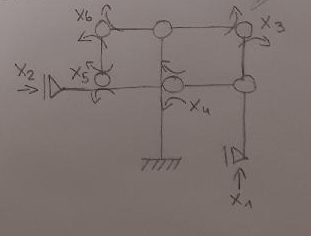 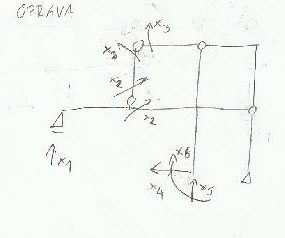 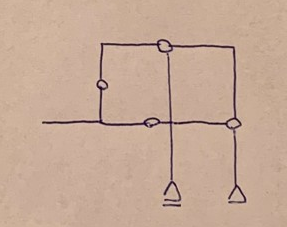 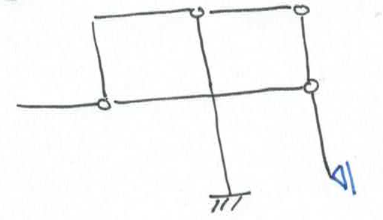 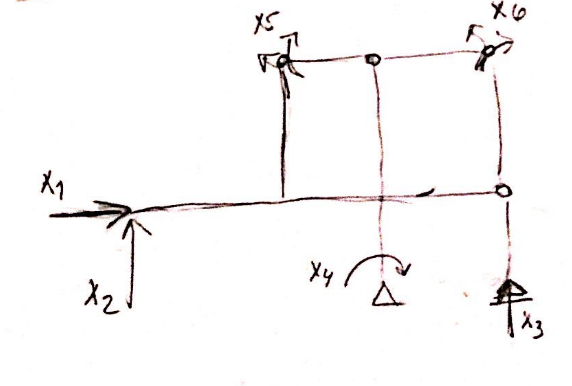 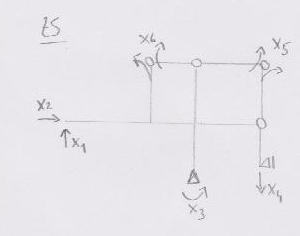 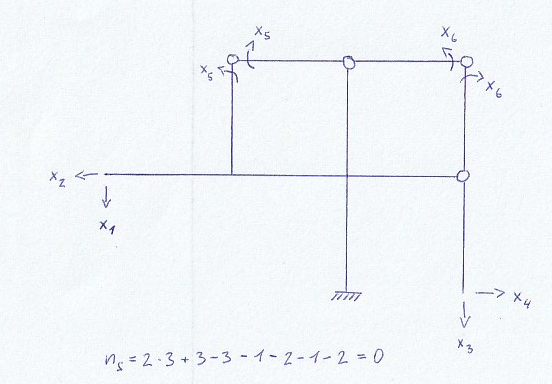 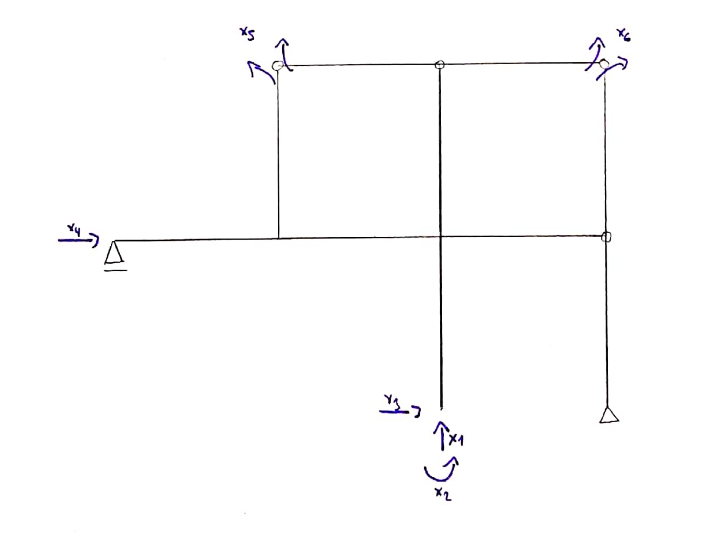 Děkuji za pozornost.